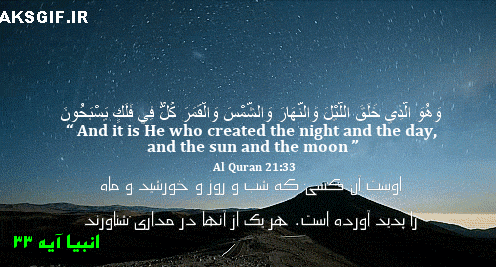 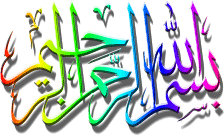 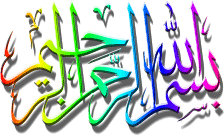 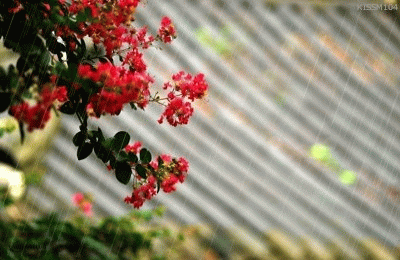 37. مؤمنان نفس هاى خویش را متّهم سازند، و از گذشته ی لغزش هاى خویش ترسانند ، و دنیا را ناخوش دارند ، و به آخرت مشتاق اند و به سوى فرمانبردارى پروردگار شتابانند. 38. مؤمن غذاى سیر نمى خورد در صورتى که برادرش گرسنه باشد . 39. شادى مؤمن در روى اوست و اندوهش در دل . سینه اش از هر چیز گشاده تر است.40. از هر چیز خود را خوارتر داند . بلندى رتبه را خوش ندارد . و آوازه و خود نمایى را دشمن دارد . اندوهش طولانى . و همّتش دور و بلند . خموشى او بسیار . وقت او یکسره مشغول (به اصلاح خود و طاعت پروردگار ) . پر صبر و پر سپاس . ژرف اندیش . به زودى با کسى پیوند دوستى نبندد . نرمخو است . خوش برخورد است . جانش در دیندارى از سنگ خارا سخت تر است . و در برابر خداوند و مؤمنان از نوکر و برده خوارتر است .
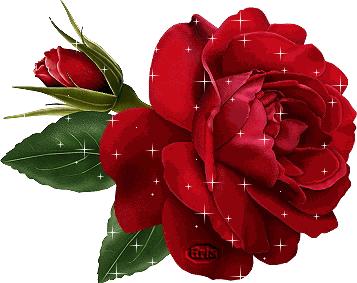 الدّرسُ العاشِرُ
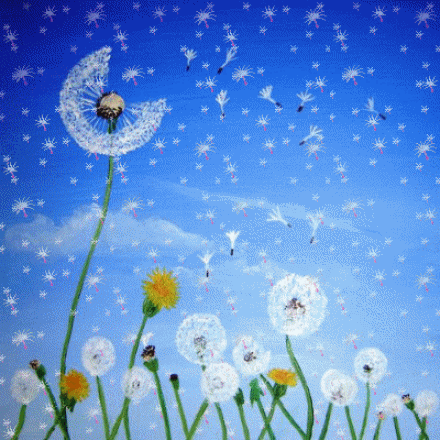 واژه نامه
به نام خدا
نام:علی
نام خانوادگی:سلطانی
کلاس:8/2
اقای:جناب اقای پورفردی
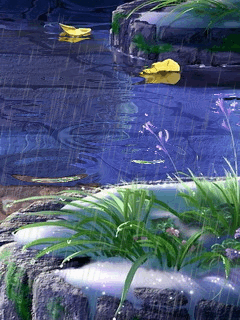 عاشِرۀ
عاشِر
تاسِع ـ ـۀ
تمر
دهم
دهم
نهم
خرما
ثانِیَۀ عَشَر
ثانِی عَشَر
حادِیَۀَ عَشرَۀَ
حادِی عَشَر
دوازدهم
دوازدهم
یازدهم
یازدهم
هَجر
هـَذِی
إجابات
إجابَۀ
دوری
این
پاسخ ها
پاسخ
اَلحِکَمُ
سَألَ مُعَلّمُ اللُّغَۀِ العَرَبِیَّۀِ :
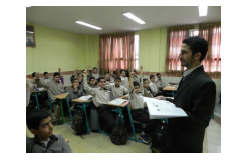 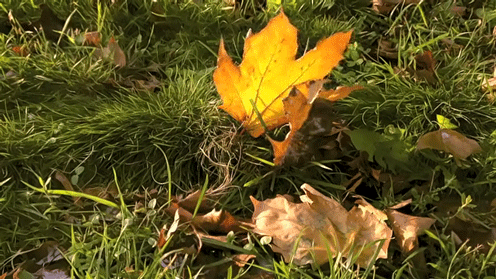 :  هَل تَعرِفونَ حِکَمًا ؟
ـ  اَلأوّلُ : نَعَم ؛ نَعرِفُ کَثیرًا .
:  مَن یَعرِفُ مَثلاً حولَ قیمَۀُ العِلمِ ؟
ـ  الثّانِی : الِعلمُ کَنزٌ . 
:  مَن یَذکُرُ حَدیثًا عَنِ الإتّحادِ ؟
ـ  اَلثّالِثُ : یَدُ اللهِ مَعَ الجَماعَۀِ .  
:  مَن یَعلَمُ مِنکُم حِکمَۀً حَولَ الفُرصۀِ ؟
ـ  الرّابِعُ : إضاعَۀُ الفُرصَۀِ ، غُصّۀٌ .
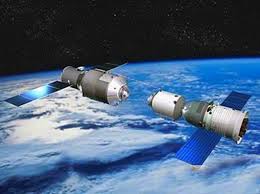 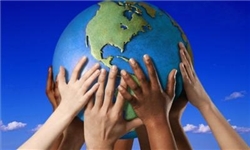 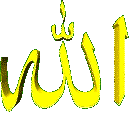 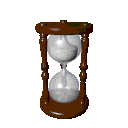 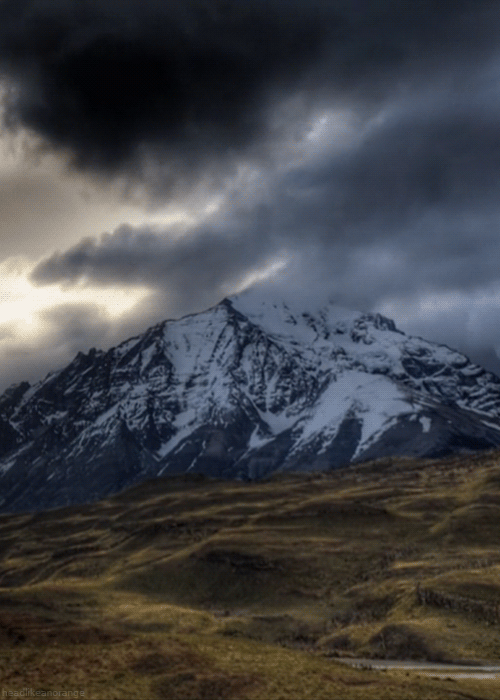 قال علی (ع) :
«  الفُرصَۀُ تَـمُرُّ مَـرَّ السّحابِ  »
( زمان چون حرکت ابرها در گذر است . )
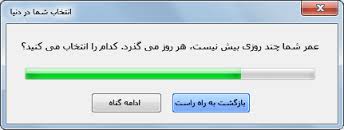 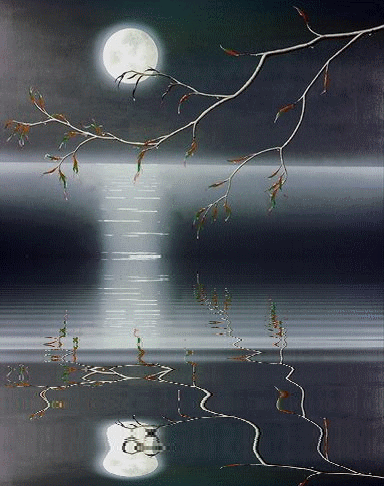 :  آیا حکمتی می شناسید ؟
ــ  اوّلی : بله ؛ خیلی می شناسیم .
:  چه کسی مثالی پیرامون ارزش دانش می داند ؟
ــ  دومی : « علم گنجی است . »
:  چه کسی سخنی درباره ی اتّحاد نام می برد ؟ 
ــ  سومی :  «  دست خدا همراه جماعت است .  » 
:  چه کسی از شما حکمتی پیرامون فرصت می داند ؟ 
ــ  چهارمی : «  از دست دادن فرصت غصّه و اندوه است . »
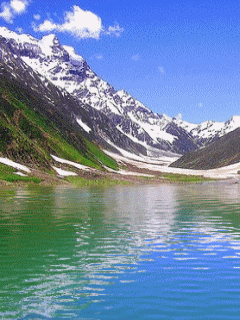 :  مَن یَقولُ حَدیثًا حَولَ الأخلاقِ الحَسنۀِ ؟
ـ  الخامِسُ : حُسنُ الخُلقِ نِصفُ الدّینِ .  
:  مَن یَعرِفُ حِکمَۀً حولَ مُداراۀِ النّاسِ ؟
ـ  السّادسُ : سلامَۀُ العَیشِ فِی المُداراۀِ .   
:  مَن یَعرِفُ مثلاً حولَ صِفۀِ المُؤمنِ ؟
ـ  السّابِعِ : اَلمؤمنُ قَلیلُ الکلامِ کثیرُ العَمَلِ .
:  مَن یَعرِفُ حدیثًا حولَ أهَمِّیّۀِالصّلاۀِ ؟
ـ  الثّامِنُ : اَلصّلاۀُ عَمودُ الدّینِ .
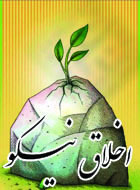 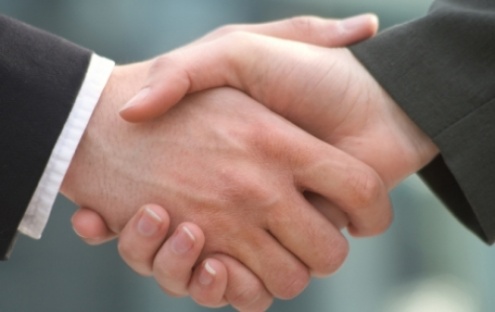 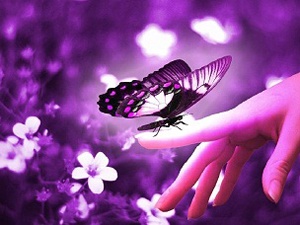 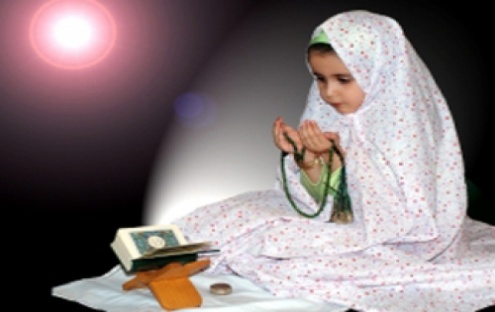 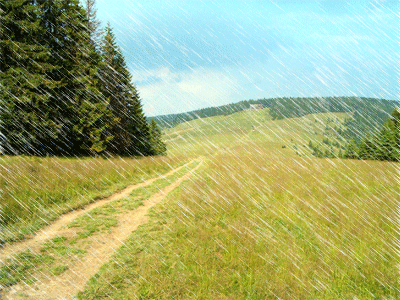 :  چه کسی سخنی پیرامون اخلاق نیکو می گوید ؟
ــ  پنجمی :  «  خوش اخلاقی نیمی از دین است .  »
:  چه کسی حکتی پیرامون مدارا کردن با مردم می داند ؟
ــ  ششمی :  «  سلامت زندگی در مدارا کردن است .  »
:  چه کسی مثالی پیرامون ویژگی مؤمن می داند ؟
ــ  هفتمی :  «  مؤمن کم سخن پرکار است .  »
:  چه کسی سخنی پیرامون اهمیّت نماز می شناسد ؟ 
ــ  هشتمی :  «  نماز ستون دین است .  »
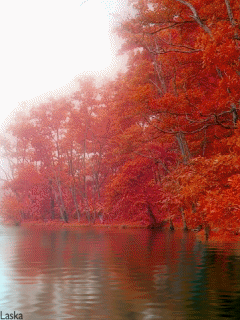 :  مَن یَذکُرُ حَدیثًا حَولَ التّفَکُّرِ ؟
ـ  التّاسِعُ : تَفَکُّرُ ساعَۀٍ خَیرٌ مِن عِبادۀِ سبعینَ سَنَۀٍ .
:  ما فائِدَۀُ الأمثالِ وَ الحِکَمِ ؟
ـ  العاشِر : کُنوزُ اللُّغَۀِ .
: هَل تَعرِفونَ إجابَۀَ الاُخرَی ؟ 
ـ  الحادی عَشَرَ : نَعَم ؛ اَلمثالُ و الحِکَمُ ، میراثُ أجدادِنا .
«  ما شآءَ اللهُ ! کُلُّ الإجاباتِ صَحیحَۀٌ . »
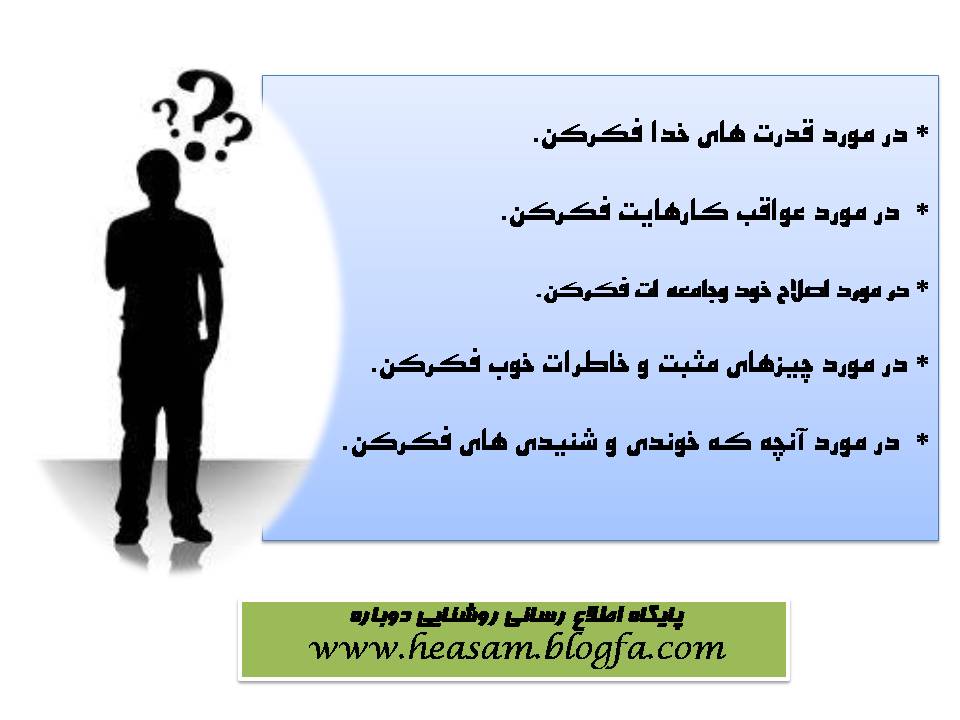 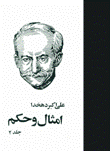 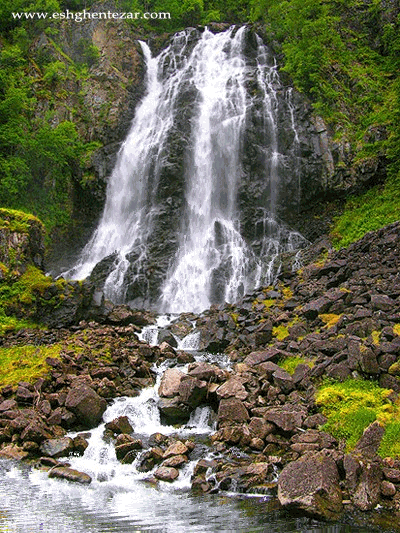 :  چه کسی سخنی پیرامون فکر کردن نام می برد ؟
ــ  نهمی : « یک ساعت فکر کردن بهتر از هفتاد سال عبادت است . »
:  فایده ی امثال و حکمت ها چیست ؟
ــ  دهمی :  «  گنج های زبان است .  »
:  آیا پاسخ دیگری می دانید ؟
ــ  یازدهمی :  «  بله ؛ امثال و حِکَم ، یادگار و میراث پدران ماست .  »
 «(  ما شآء الله ! همه ی پاسخ ها درست است .  )»
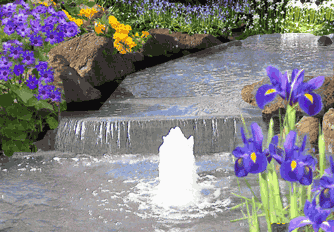 بدانیم
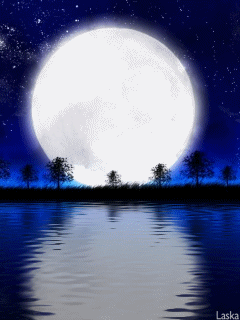 اَلأعدادُ التّرتیبیَّۀُ
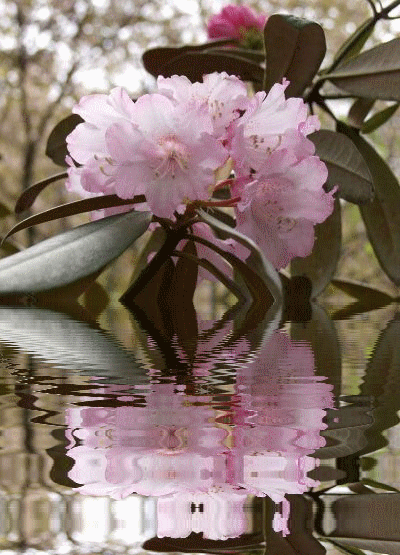 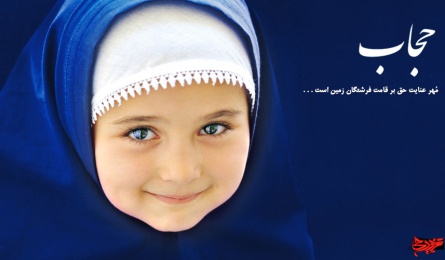 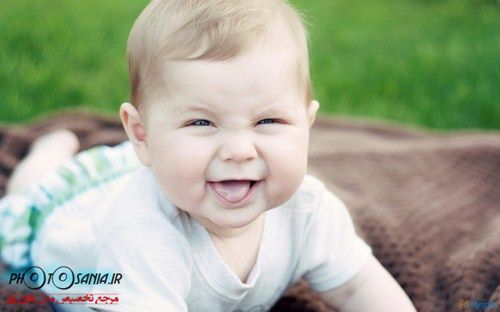 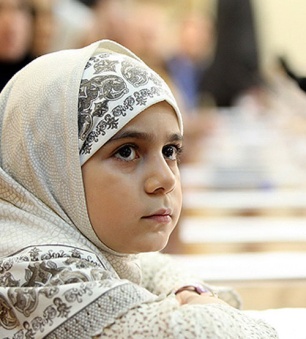 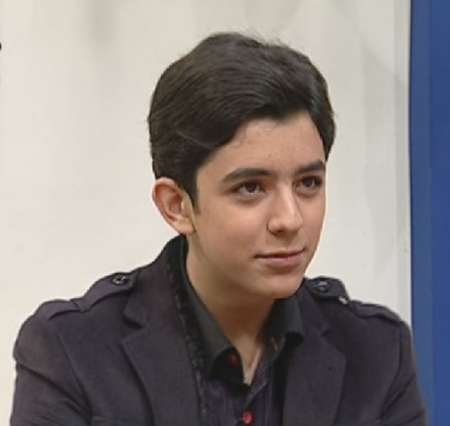 اَلسّابِعُۀ
اَلسّابِعُ
اَلاولَی
اَلأوّل
هفتم
یکم
الثّامِنُۀ
الثّامِنُ
اَلثّانِیَۀ
الثّانی
هشتم
دوم
التّاسِعُۀ
التّاسِعُ
اَلثّالِثَۀ
الثّالِث
نهم
سوم
العاشِرُۀ
العاشِرُ
اَلرّابِعَۀ
اَلرّابِع
دهم
چهارم
اَلحادیۀَ 
عَشَرَۀ
اَلحادیَ عَشَرَ
الخامِسَۀ
الخامِس
یازدهم
پنجم
الثّانیۀَ عَشَرَۀ
الثّانیَ 
عَشَرَ
اَلسّادِسَۀ
اَلسّادِس
دوازدهم
ششم
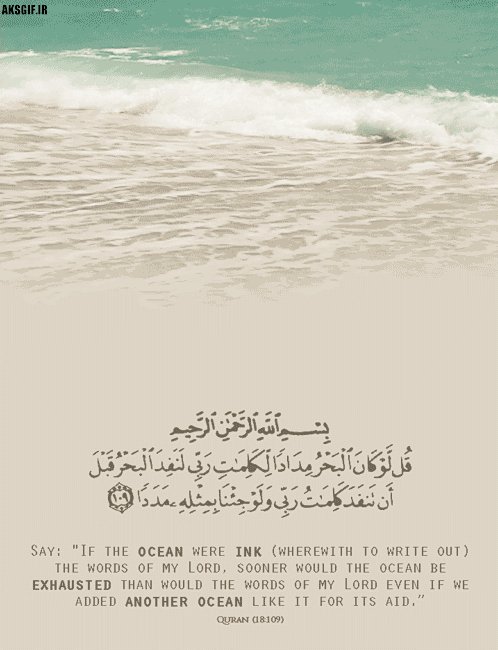 اَلتّمرینُ الأوّلُ : 
گزینه ی مناسب را انتخاب کنید .
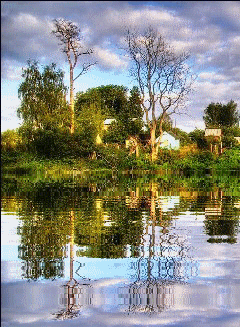 اَلشّهرُ ..... فِی السّنَۀِ شَهرُ بَهمنَ .
الثّانی عشَرَ
الحادی عَشَرَ
یازدهمین ماه سال ، ماه بهمن است .
اَلیومُ السّادسُ فِی الاُسبوعِ ، یومُ .....
الخَمیسِ
الأحدِ
روز ششم در هفته ، روز پنج شنبه است .
کُنّا فِی السَّنَۀِ الماضِیَۀِ فِی الصّفِّ .....
السّابِعِ
اَلسّادِسِ
ما سال گذشته در سال هفتم بودیم .
لِلفائِـزِ ..... جائِـزَۀٌ ذَهَبِیَّۀٌ .
الرّابِعِ
اَلأوّل
جائزه نفر نخست ، جایزه ی طلایی است .
اَلفَصلُ الثّالِثُ فِی السَّنَۀِ .....
خَریفٌ
ربیعٌ
فصل سوم سال ، پاییز است .
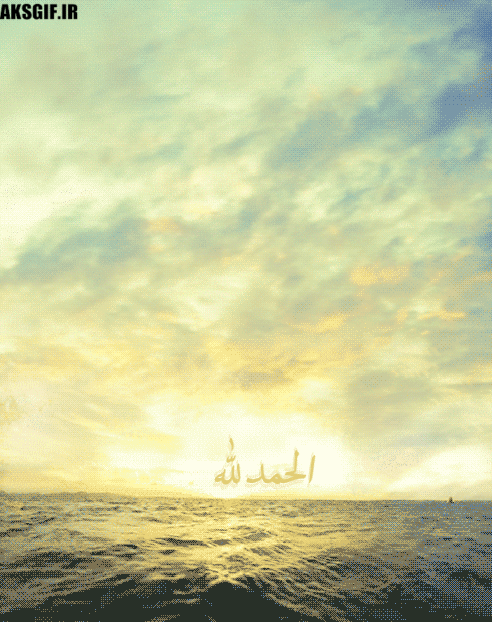 اَلتّمرینُ الثّانی : 
جمله ی زیر را ترجمه کنید  .
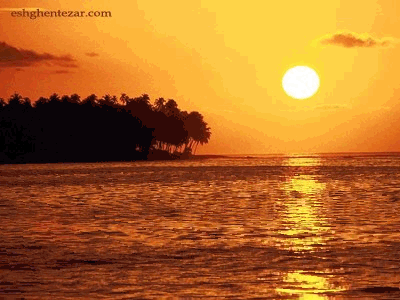 وَ الثّالِثۀُ تُفّاحٌ
وَ الثّانِیَۀُ عِنَبٌ
اَلفاکِهَۀُ الاُولَی رُمّانٌ
وَ الخامِسَۀُ بُرتَقالٌ
وَ الرّابِعَۀُ مَوزٌ
وَ السّادِسَۀُ تَمرٌ .
اوّلین میوه انار است و دومین انگور و سومین سیب و چهارمین موز و پنجمین پرتقال و ششمین ( هم ) خرماست .
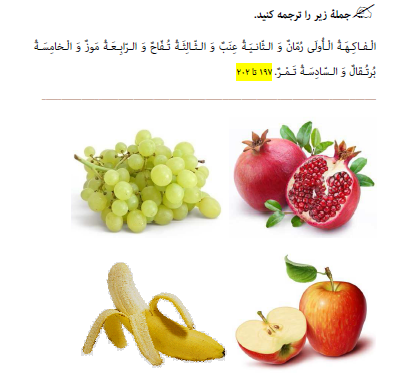 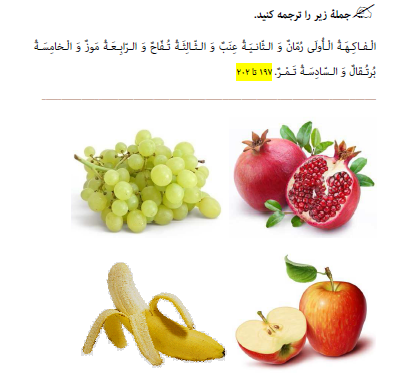 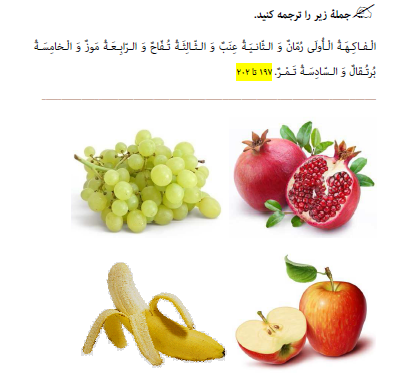 3
2
1
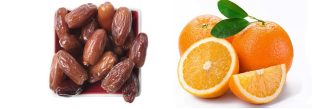 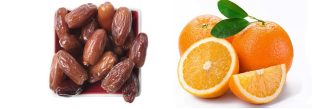 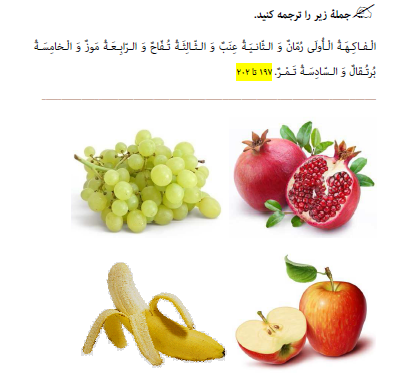 6
5
4
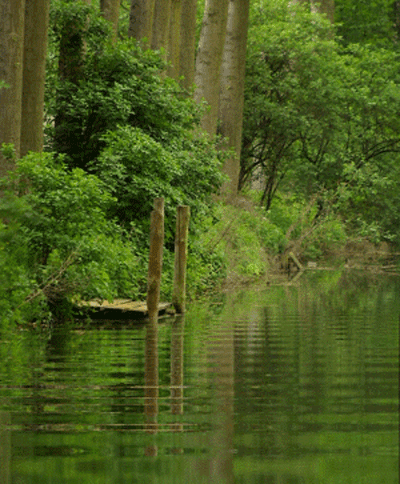 التّمرینُ الثّالثُ : 
جمله های هماهنگ فارسی و عربی را به هم وصل کنید .
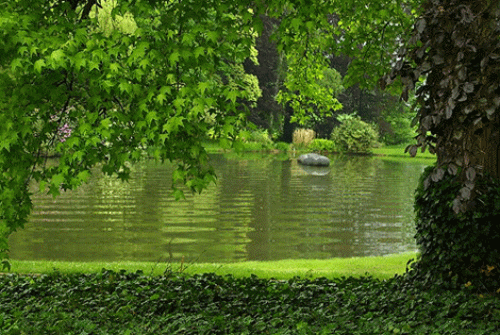 اَلمُعجَمُ
زبان جهانی در سازمان ملل :
لُغَۀٌ عالَمِیَّۀٌ فِی مُنَظّمَّۀِ الاُمَمِ المُتَّحِدَۀِ :
فَصلُ الأزهارِ و بِدایَۀُ فُصولِ السَّنَۀِ :
العربِیَّۀُ
فصل شکوفه ها و آغاز فصل های سال :
کتابٌ یَشرَحُ مَعانِیَ الکَلماتِ :
الرّبِیعُ
کتابی که معانی کلمات را شرح می دهد :
قطره های روان از دو چشم :
قَطَراتٌ جارِیَۀٌ مِنَ العَینَینِ :
المسجدُ
مکان نماز نزد مسلمانان :
مَکانُ الصّلاۀِ عِندَ المسلمینَ :
الدُّموعُ
غذایی که در صبح می خوریم :
طَعامٌ نَأکُلُـهُ فِی الصّباحِ :
السّنَۀِ
مکان معاینه بیماران :
مَکانٌ لِفَحصِ المَرضِی :
الفُطورِ
دوازده ماه سال :
إثنا عَشَرَ شَهرًا :
المُستَوصَفِ
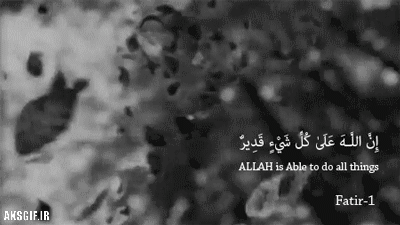 التّمرینُ الرّابِعُ  : 
هر توضیح را به کلمه ی مربوط به آن وصل کنید .
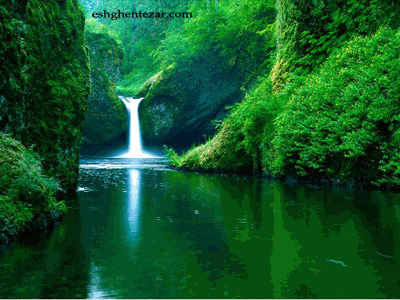 تن آدمی شریف است به جان آدمیّت
نه همین لباس زیباست نشان آدمیّت
خَیرُ الاُمورِ اَوسَطُها .
عالِم بی عمل به چه ماند ؟ 
به زنبور بی عسل .
سُکوتُ اللّسانِ سلامَۀُ الإنسانِ .
درخت دوستی بنشان که کام دل به بار آرَد
نهال دشمنی برکَن که رنج بی شمار آرَد
اَلعالِمُ بِلا عَملٍ کَالشّجَرِ بِلاثَمَرٍ .
اندازه نگه دار که اندازه نکوست 
هم لایق دشمن است و هم لایق دوست
مَن زَرَعَ العُدوانِ ، حَصَدَ الخُسرانِ .
زینَۀُ الباطِنِ خیرٌ مِن زینۀُ الظّاهِرِ .
زبان سرخ سرِ سبز می دهد بر باد .
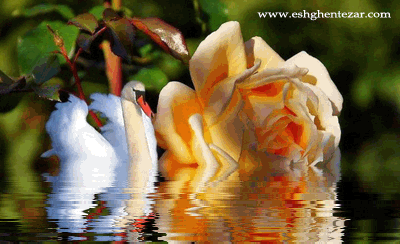 التّمرینُ الخامِسُ   : 
مانند نمونه ( ساعت پنج ) ، عقربه های هر ساعت را رسم کنید .
اَلخامِسۀُ
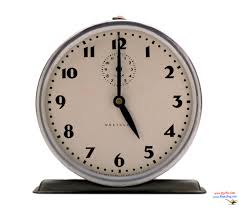 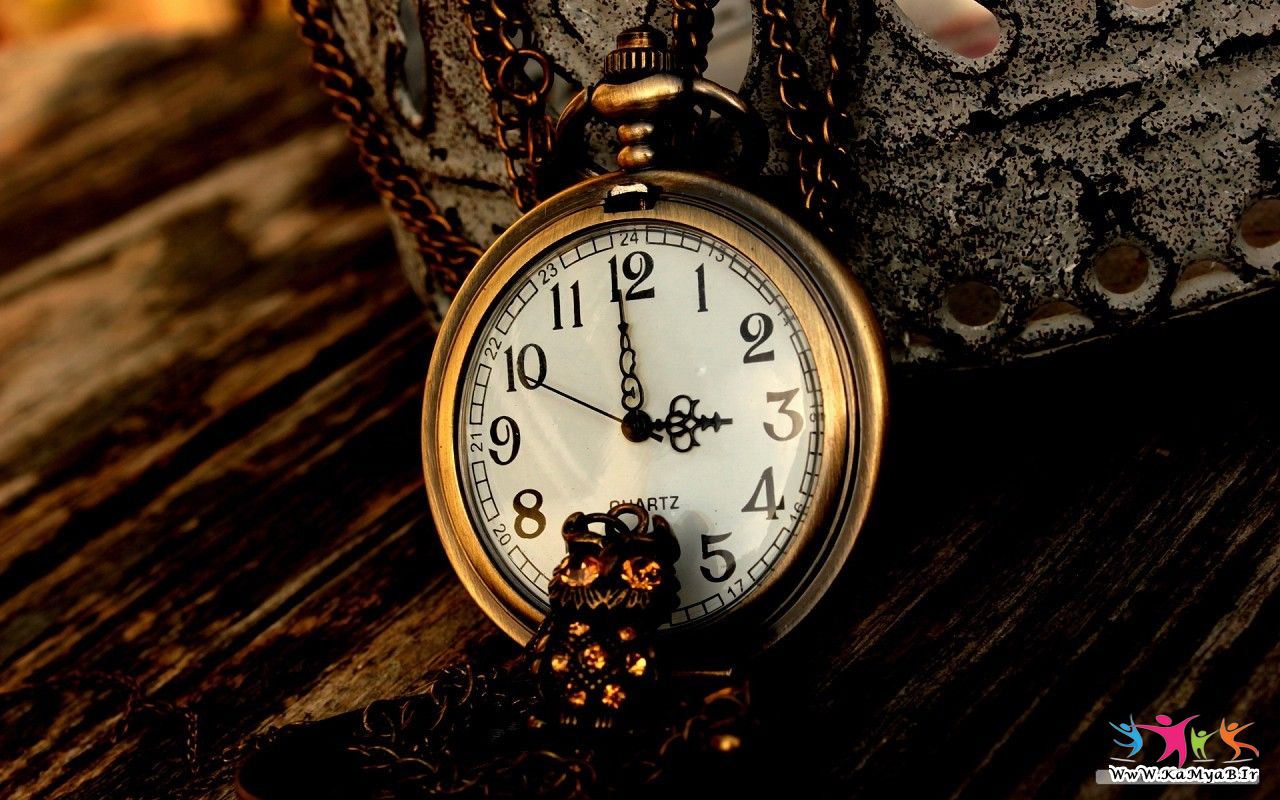 اَلعاشِرۀُ
الرّابِعَـۀُ
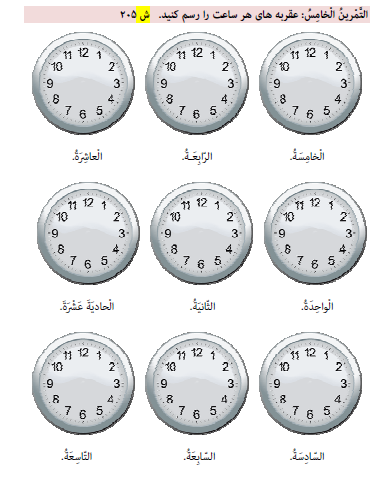 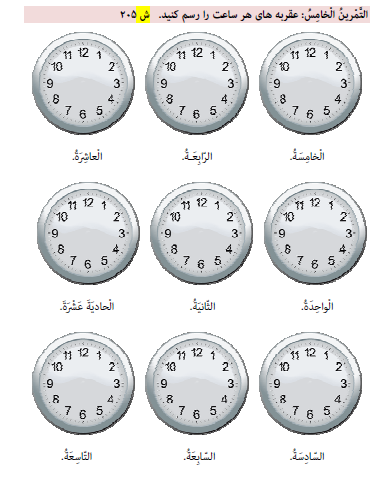 الثّانِیۀُ
اَلواحِدَۀُ
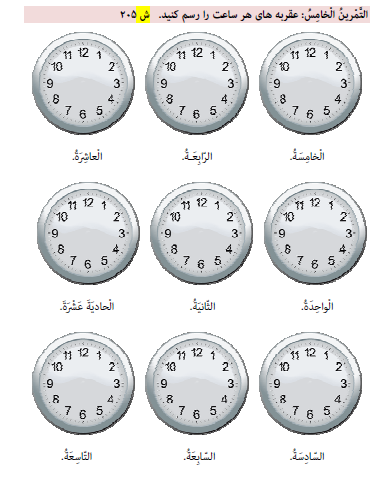 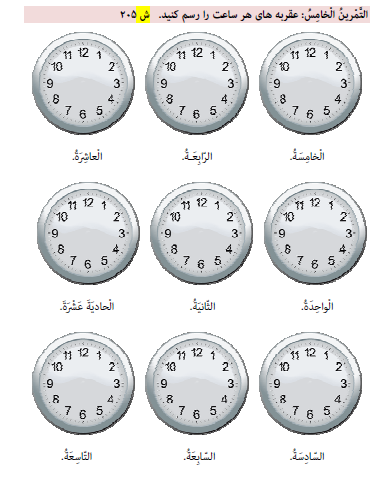 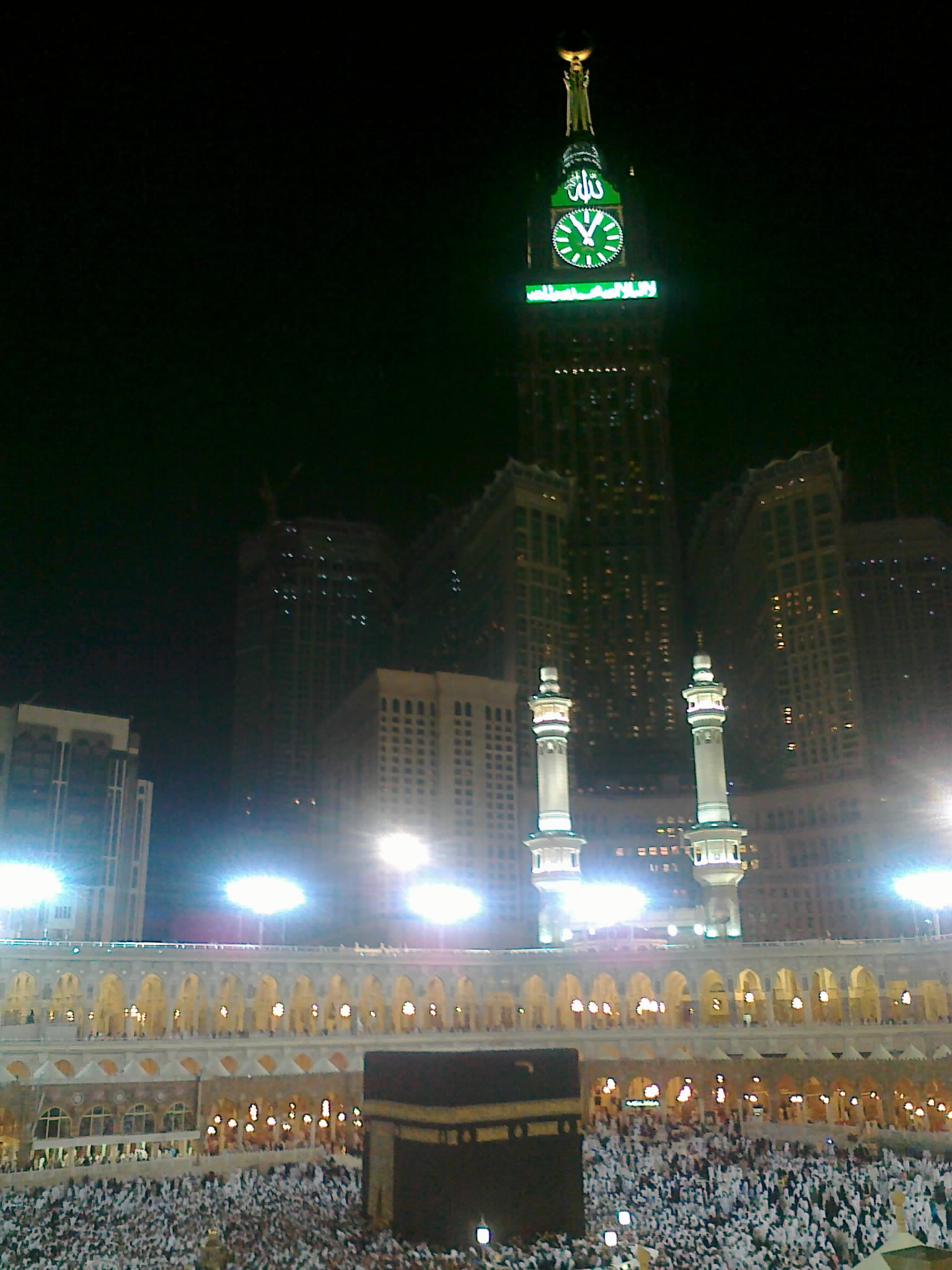 اَلسّادسَـۀُ
الحادیَۀَ عَشرَۀَ
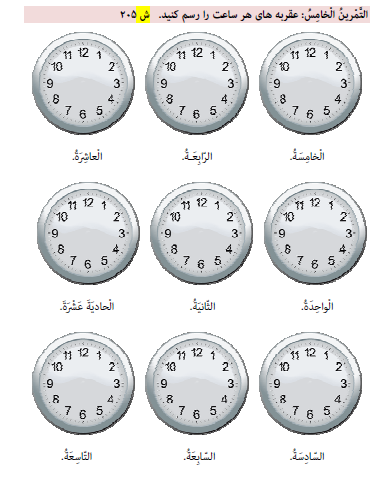 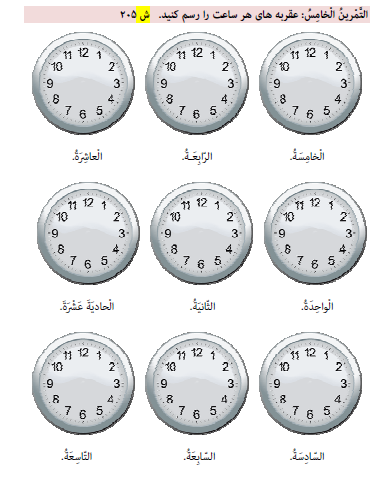 التّاسِعَـۀُ
اَلسّابِعَـۀُ
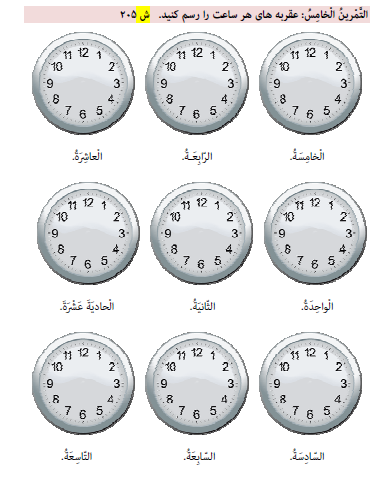 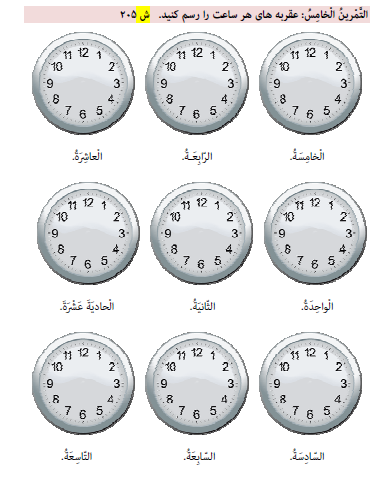 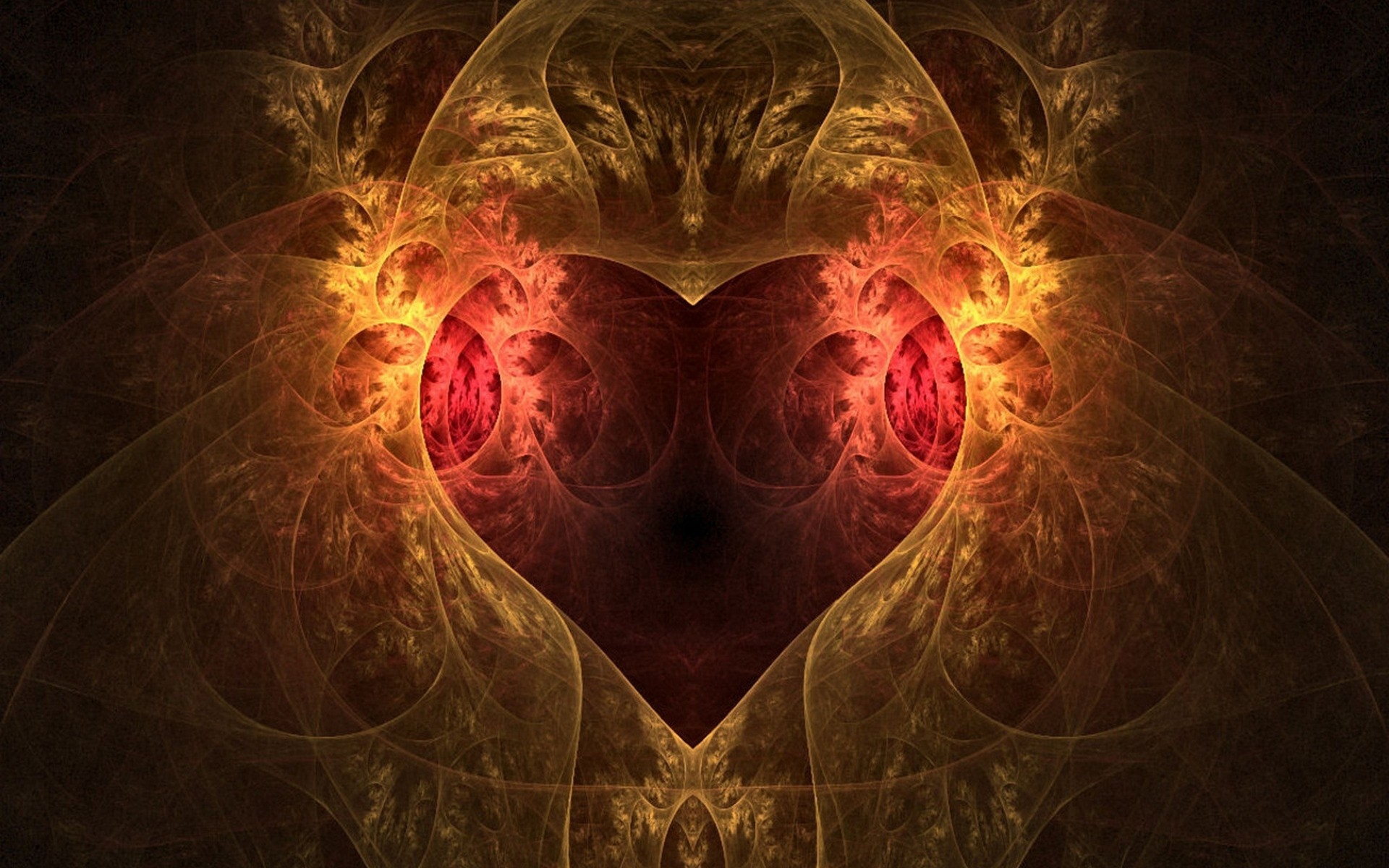 التّمرینُ السّادِسُ   : 
متن زیر را ترجمه کنید ؛ سپس زیر عدد ترتیبی خط بکشید .
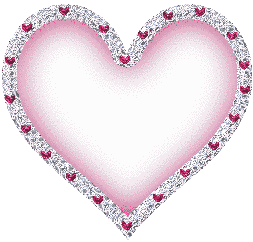 «  أینَ مَراقِـدُ الأئِـمَّۀِ ؟ »
« مراقِدُ الأئِـمّۀِ فی قَلوبِنا . »
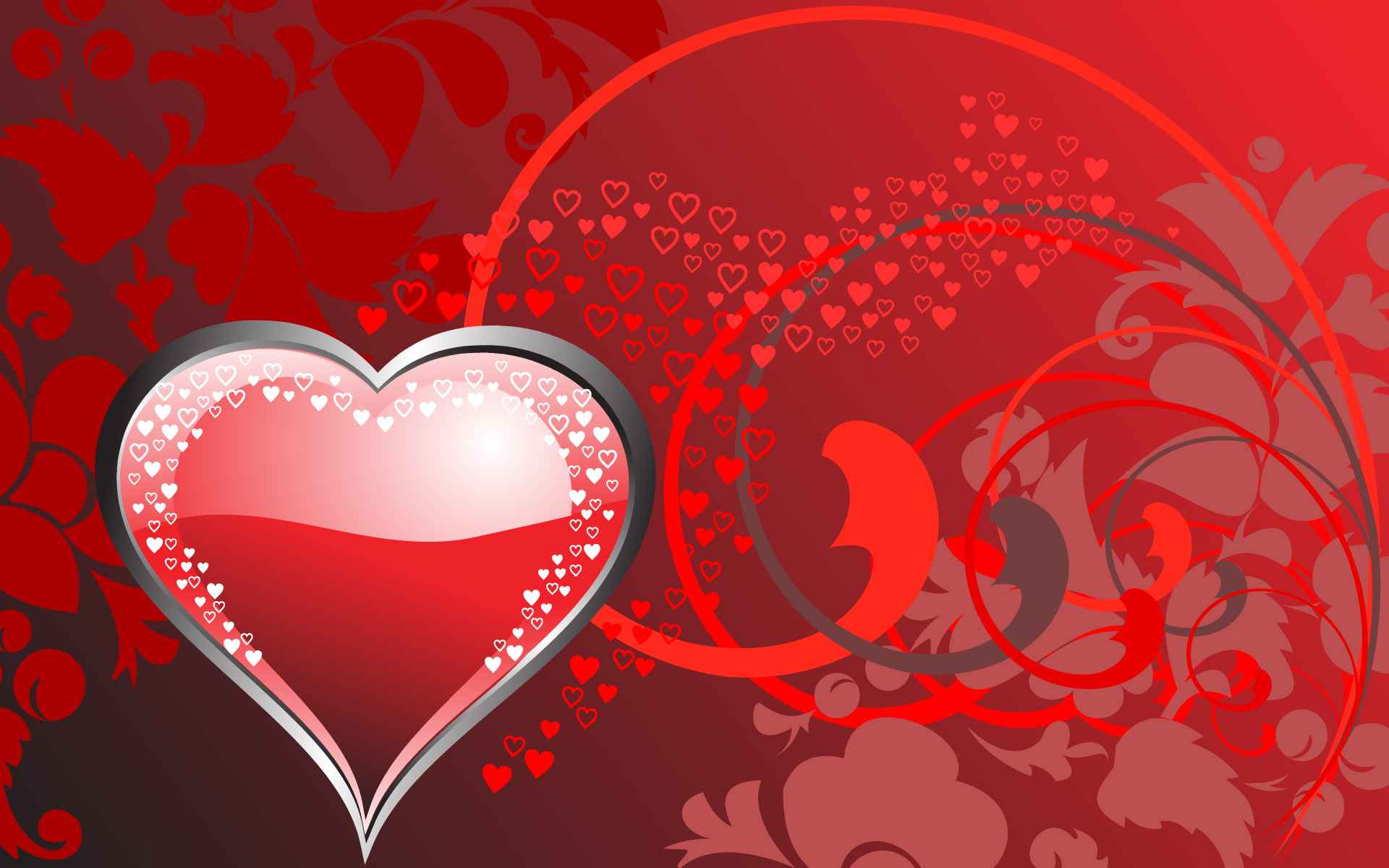 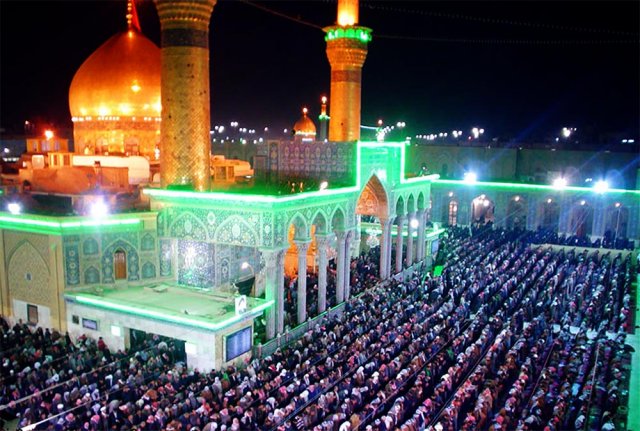 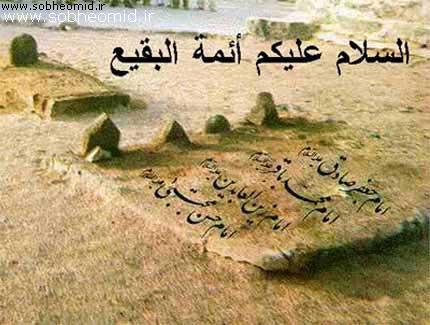 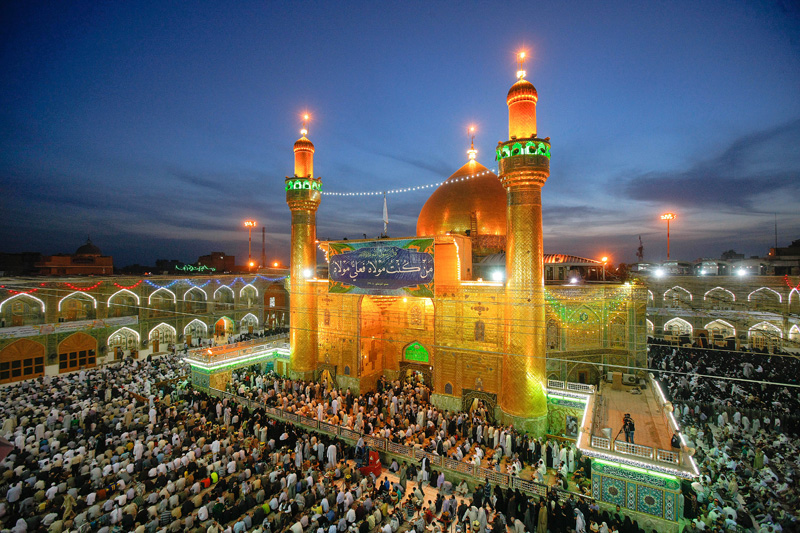 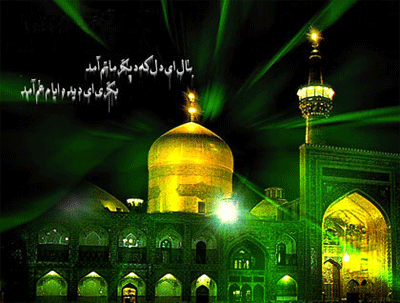 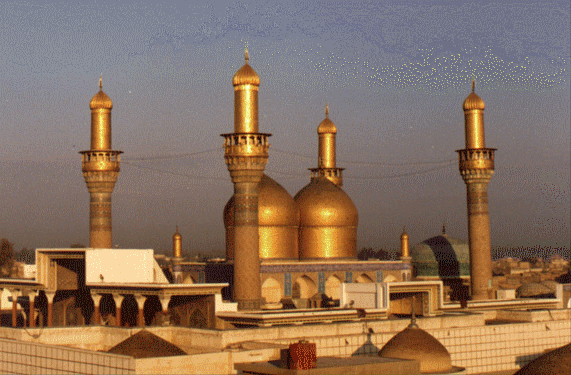 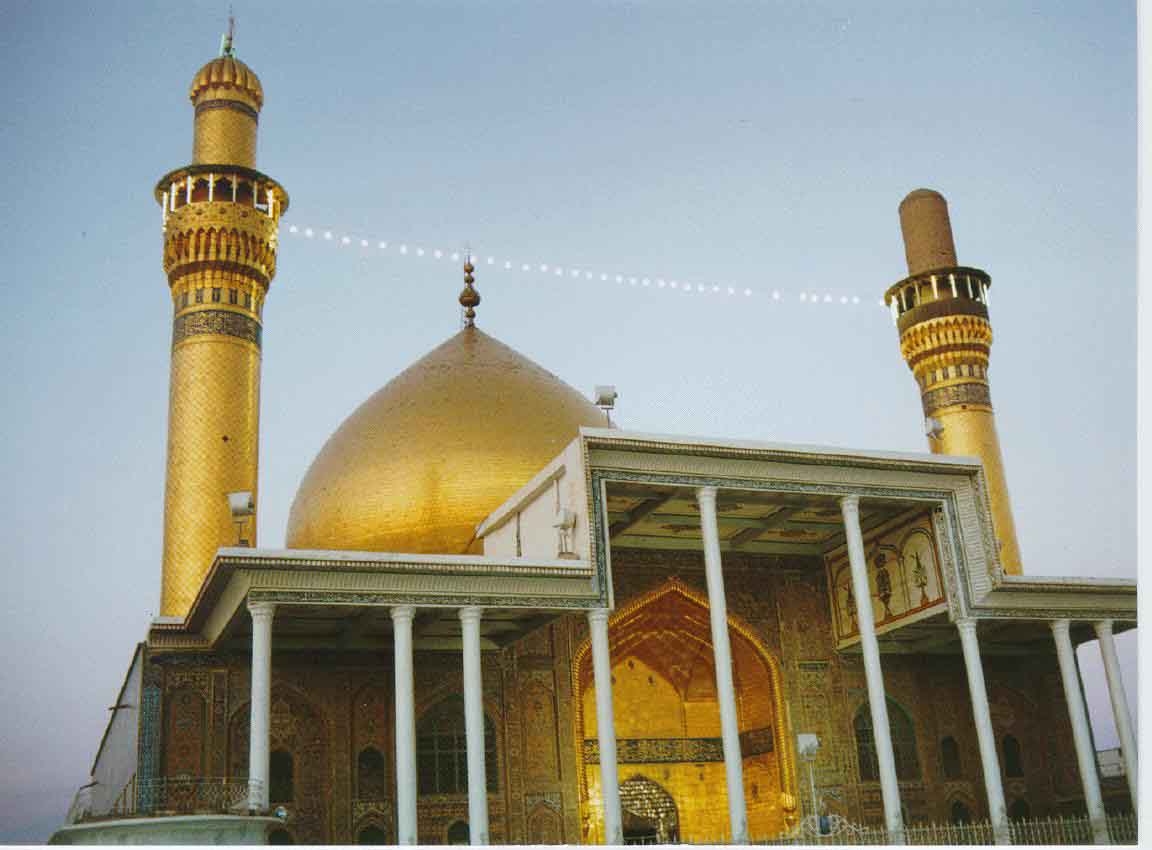 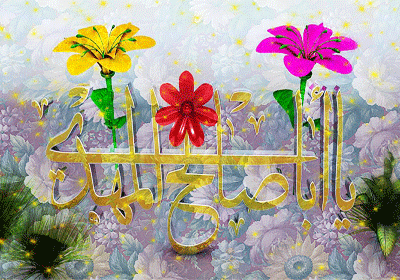 « مرقدُ الإمامِ الأوّلِ (ع) فِی النّجَفِ الأشرَفِ . »
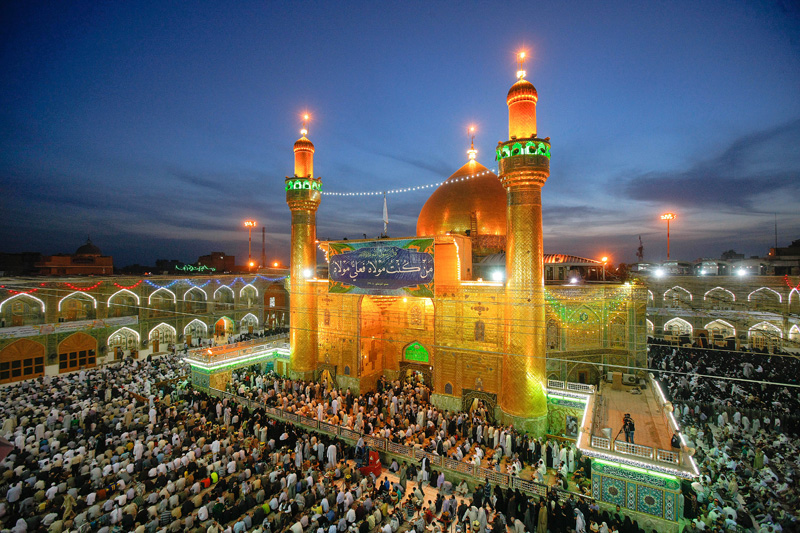 « مرقدُ الإمامِ الثّانی و الرّابِعِ و الخامِسُ و السّادِسُ (ع) فِی البَقیعِ الشّریفِ . »
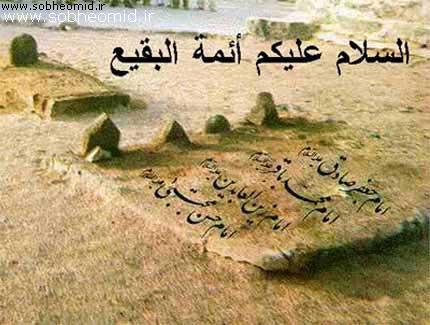 « مرقدُ الإمامِ الثّالِثُ (ع) فِی الکربلاءَ »
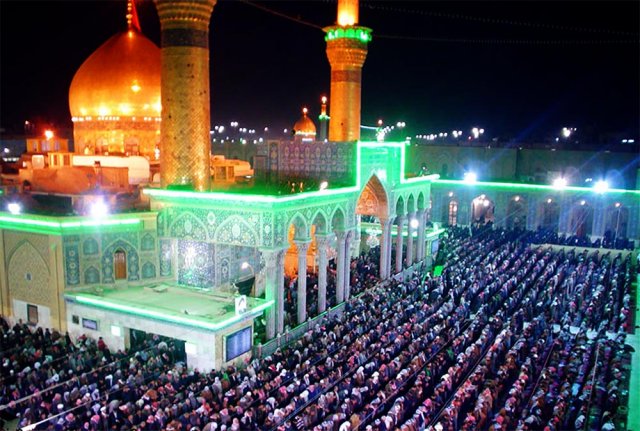 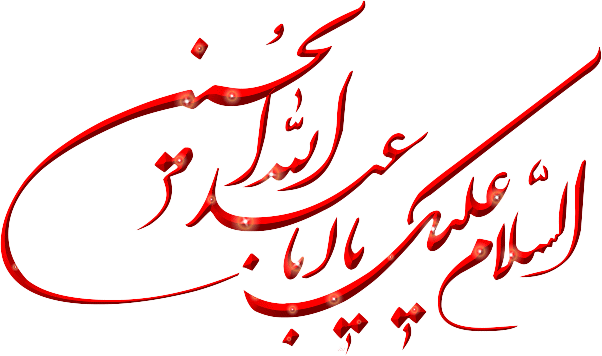 « مرقدُ الإمامِ السّابِعِ و التّاسِعِ (ع) فِی الکاظمِیَّۀِ »
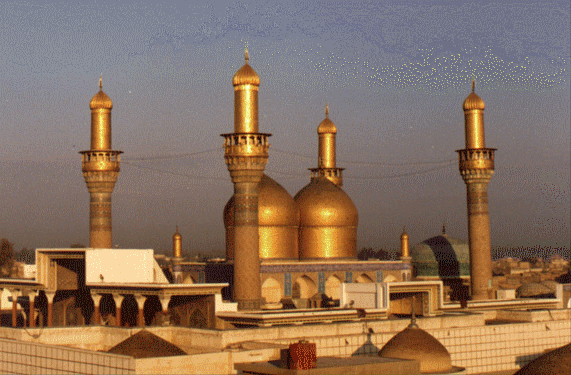 « مرقدُ الإمامِ الثّامِنِ (ع) فِی مشهَدَ فی مُحافَظَۀَ خراسانَ الرّضویَّۀِ . »
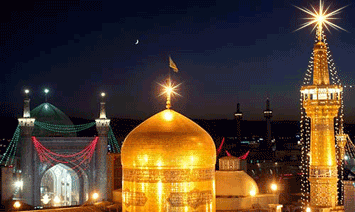 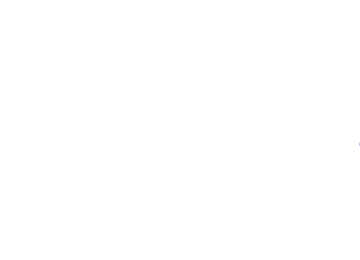 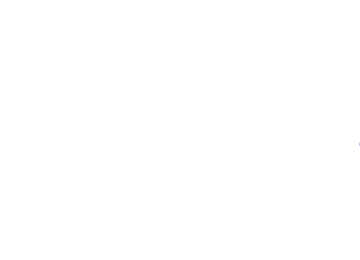 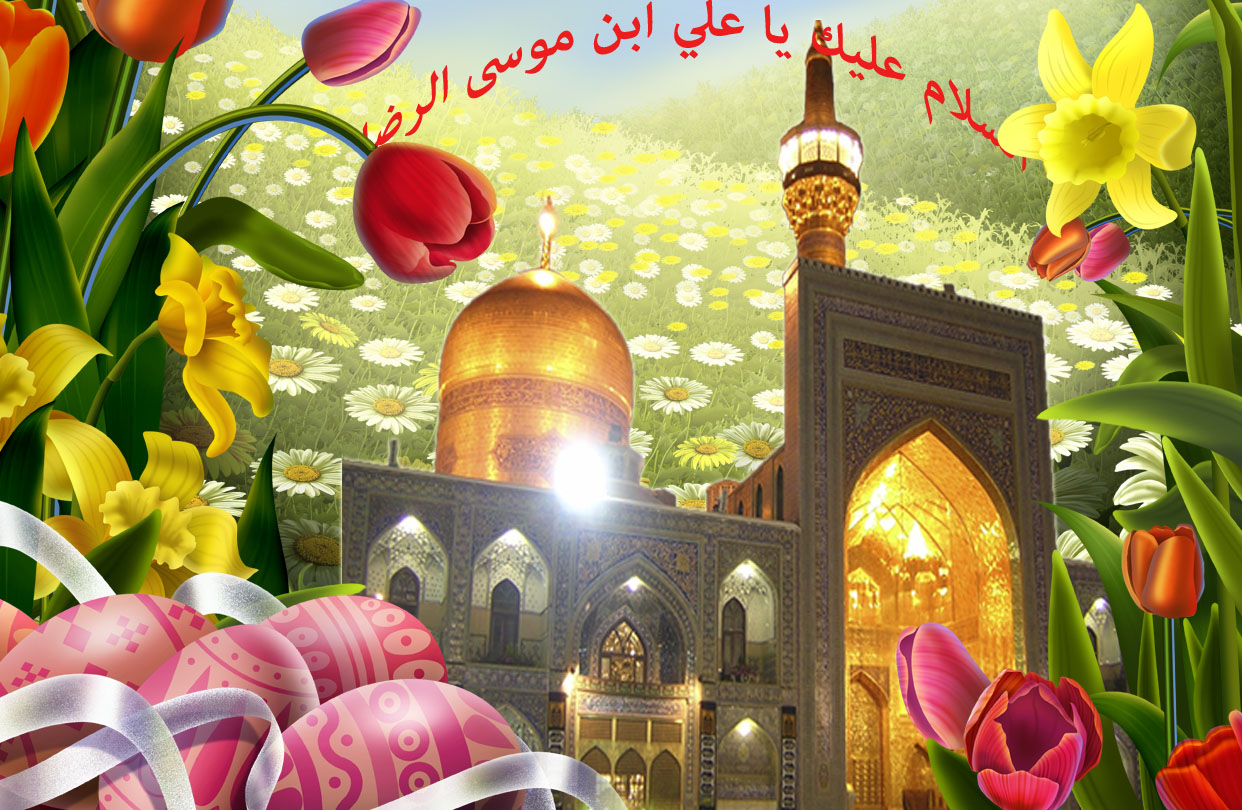 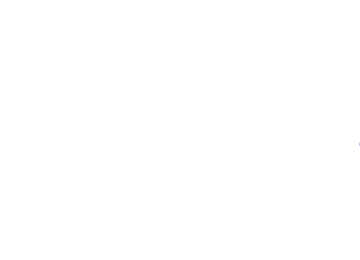 « مرقدُ الإمامِ العاشِرِ و الحادِی عَشَرَ (ع) فِی السّامرّاء . »
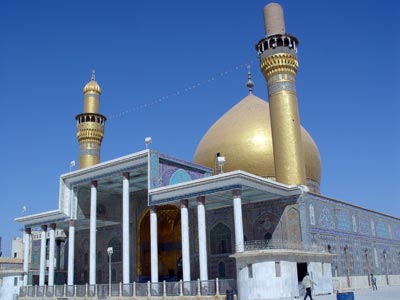 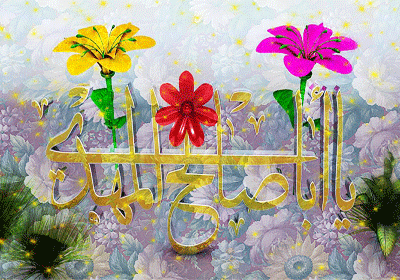 « و الإمامُ الثّانِیَ عَشَرَ حَِیٌّ ولکن غائبٌ عَنِ النّظَرِ 
و سَیَخرُجُ فَـیَملَاُ الأرضَ عَدلاً إن شآءَ اللهُ. »
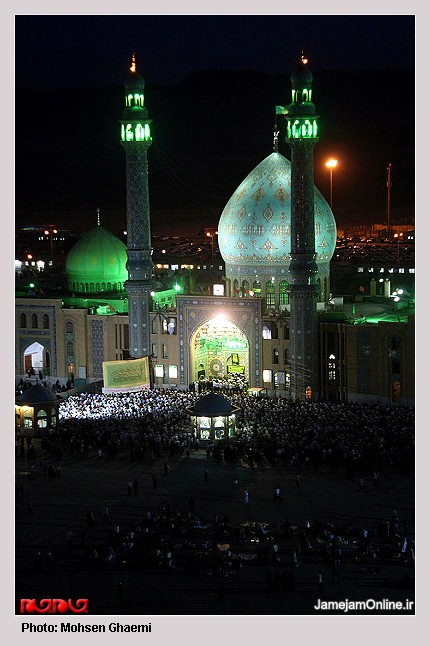 مسجد مقدّس جمکران
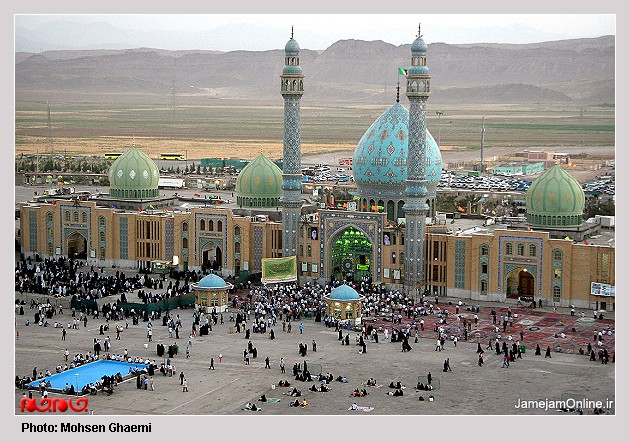 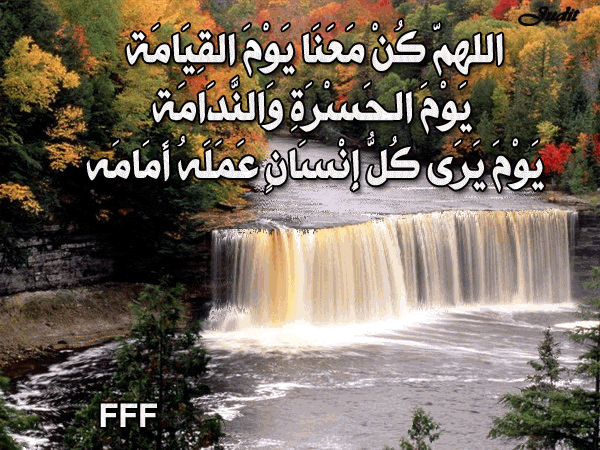 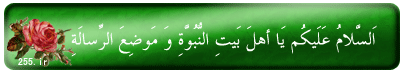 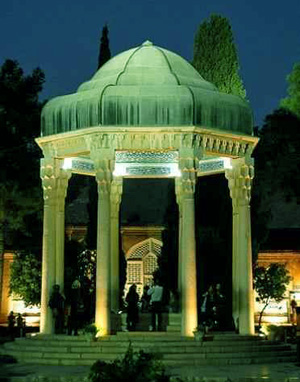 التّمرینُ السّابِعُ   : 
معنای مصراع های عربی این سروده ی حافظ را بنویسید .
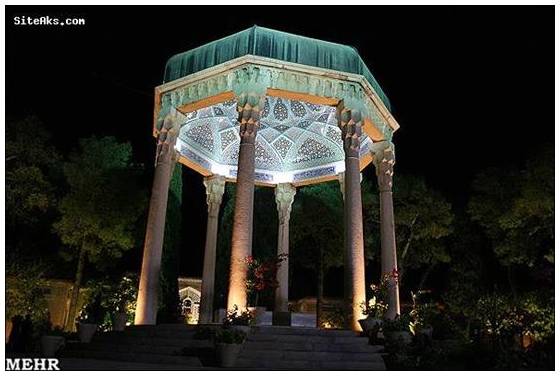 از خون دل نوشتم نزدیک دوست نامه      إنّی رَأیتُ دَهـرًا مِن هَجرِکَ القِیامۀ 
  دارم من از فِراقش در دیده صد علامه      لَیسَت دُموعُ عَینی هَذِی لَنا العَلامَۀ
1. البتّه من روزگار را پس از دوری تو چون رستاخیز دیدم .
2. اشکهای چشمم نیست ( بلکه ) این برای ما نشانه و علامت است .
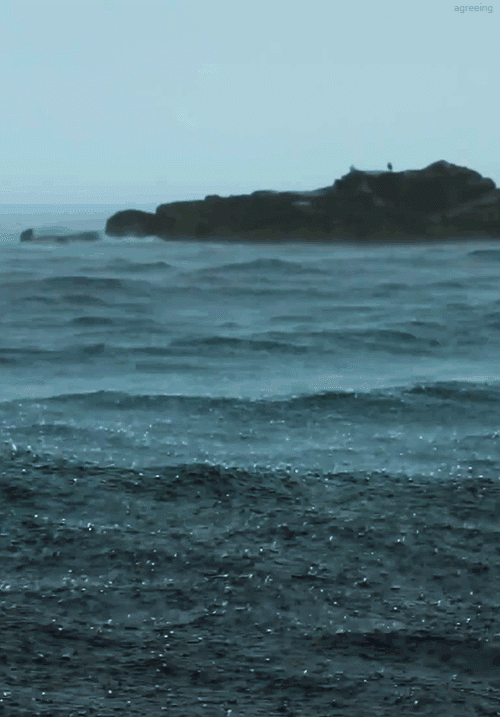 أیّهُا الأصدِقاءُ ،
وَصَلنا إلَی نِهایَۀِ السَّنَۀِ ؛
فِی أمانِ اللهِ ؛
و إلَی اللّقاءِ فِی الصّفِّ الثّالثِ ؛
اللهُ یَحفَظُکُم ؛
سوَفَ نُشاهِدُکُم إن شآءَ اللهُ . 
مَعَ السّلامَۀِ .
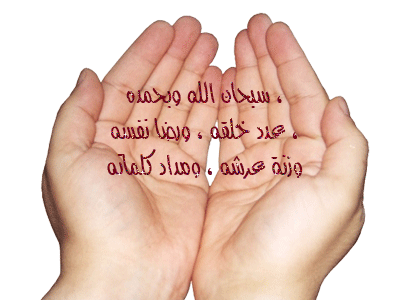 شما را به خدا می سپارم !
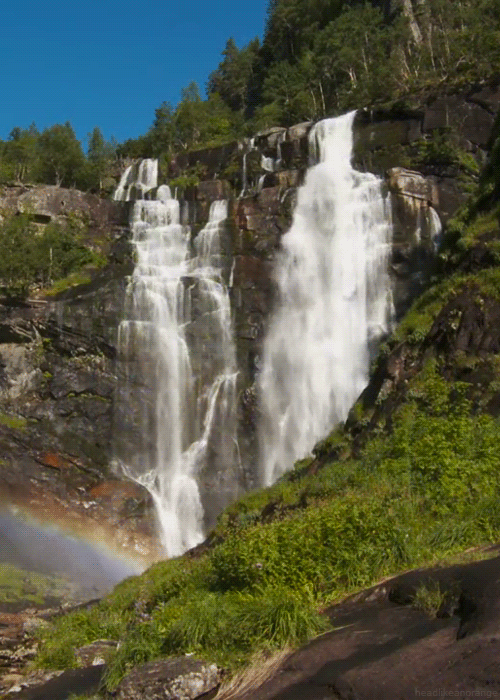